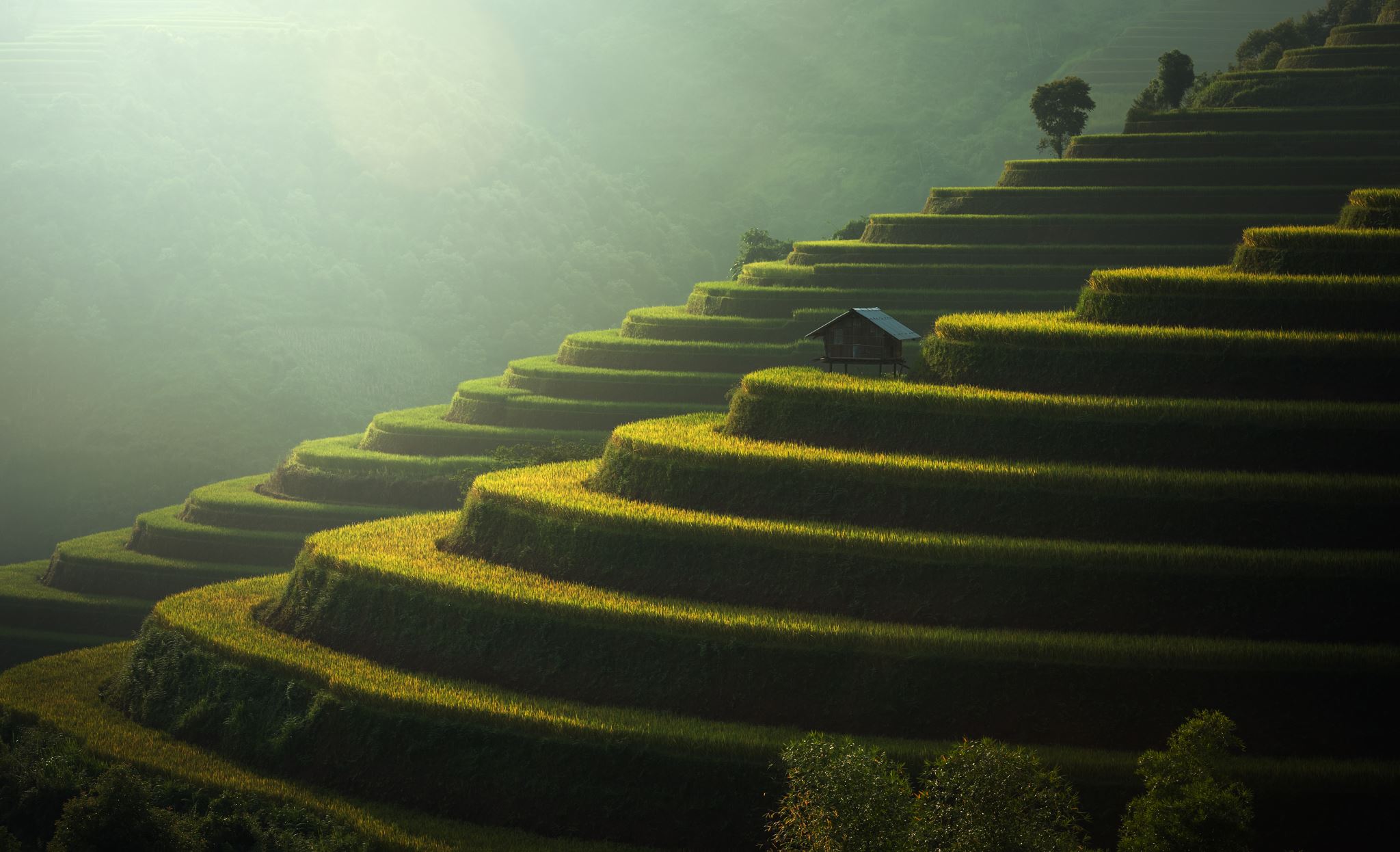 Yksilö- ja ryhmämuotoinen valmennus
KuntoEAT - KSAO
Valmennusta ohjaavat
Arvot esim.	
Yksilön kunnioittaminen
Yksilön arvostaminen
Erilaisuuden kunnioittaminen
Tasa-arvo
Tavoitteet
Asiakkaan omat tavoitteet
Valmentajan asettamat tavoitteet
Lähettävän tahon asettamat tavoitteet

Näiden kolmen välillä yhteistyö, yhteinen kieli tärkeää!!!
Tavoitteellista toimintaa
Asiakkaan omat tavoitteet
Asiakkaan vahvuudet
Asiakkaan tieto-taito
Asiakaslähtöisyys
Kuntouttava työote – asiakkaan voimavarojen vahvistaminen
Rajoitteiden huomioiminen
Esteiden madaltaminen / poistaminen
Toimintasuunnitelman rakentaminen yhdessä
Yksilövalmennus
Tavoitteellista toimintaa
Ryhmäläisten yksilölliset ja yhteiset tavoitteet
Osallistamisen tärkeys ja mahdollisuus
Osallistaminen – osallisuus – yhteisöllisyys
Ryhmämuotoinen valmennus
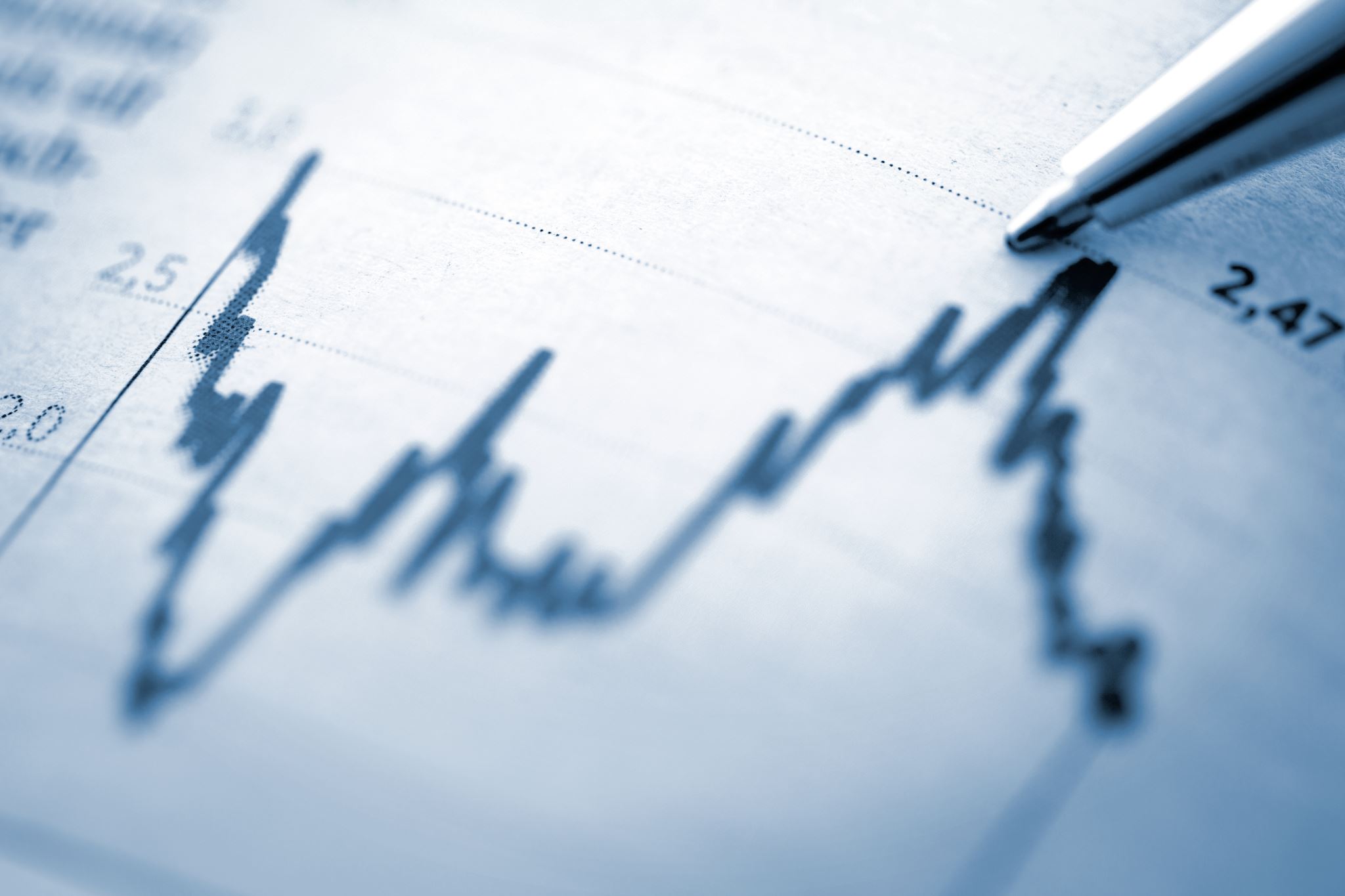 Valmennuksen runko
Alkuhaastattelu
Valmennuksen tarkoitus
Tavoitteiden asettaminen
Asiakkaan tiedot
Yhteinen ymmärrys
Väliaikatilanne
Tavoitteiden toteutuminen
Tavoitteiden tarkistaminen
Väliaikatilanne
Lopputulos
Mistä lähdettiin ja mihin tultiin
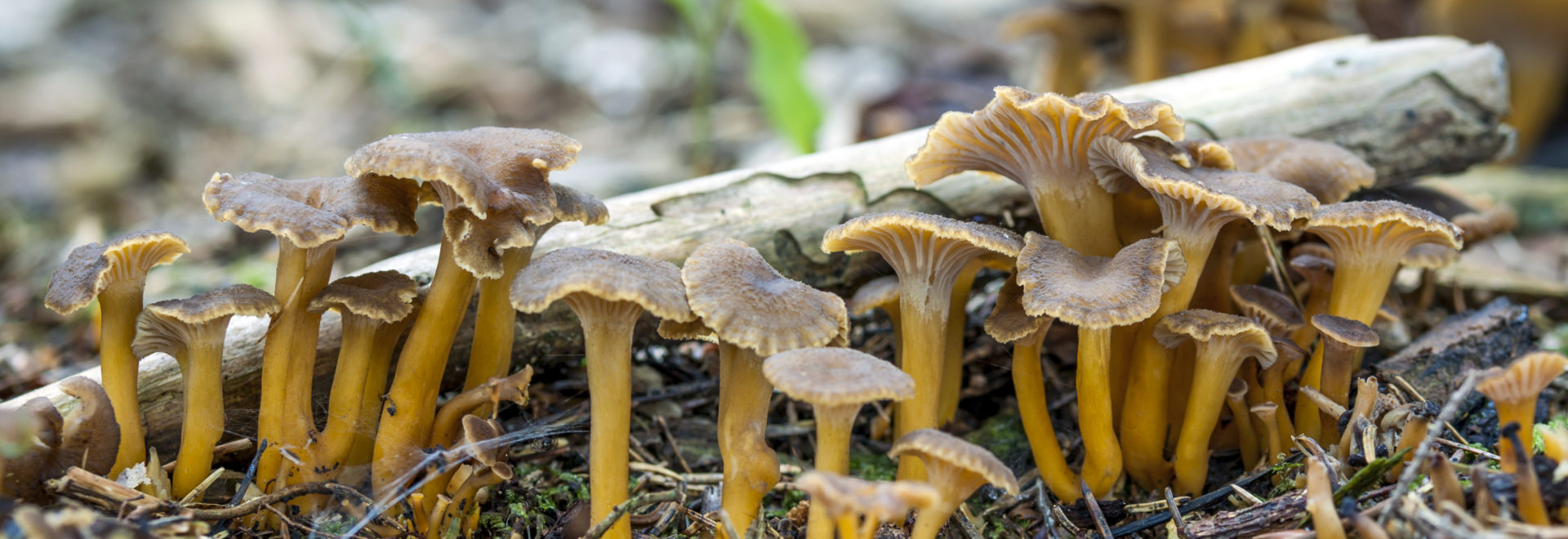 Se mitä etsit,sitä sinä löydät!!
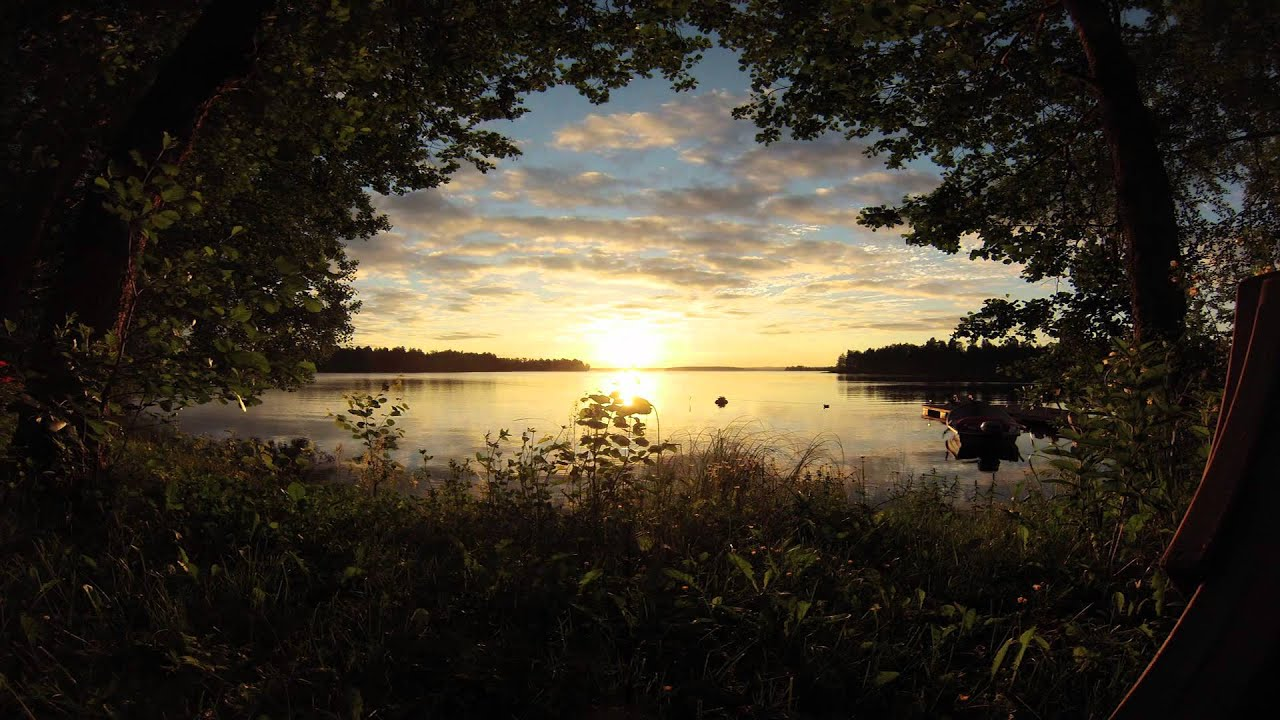 Kukaan ei voi muuttaa menneisyyttään. Mutta jokainen voi itse vaikuttaa omilla valinnoillaan huomiseen päiväänsä!